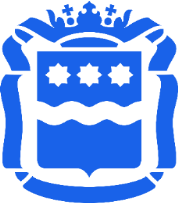 ПРИЕМ ЗАЯВЛЕНИЙ ИЗАЧИСЛЕНИЕ В 1 КЛАССВ МУНИЦИПАЛЬНЫЕОБРАЗОВАТЕЛЬНЫЕ ОРГАНИЗАЦИИ
Министерство образования и науки Амурской области
Схема предоставления услуги «Зачисление в 1 класс»
2
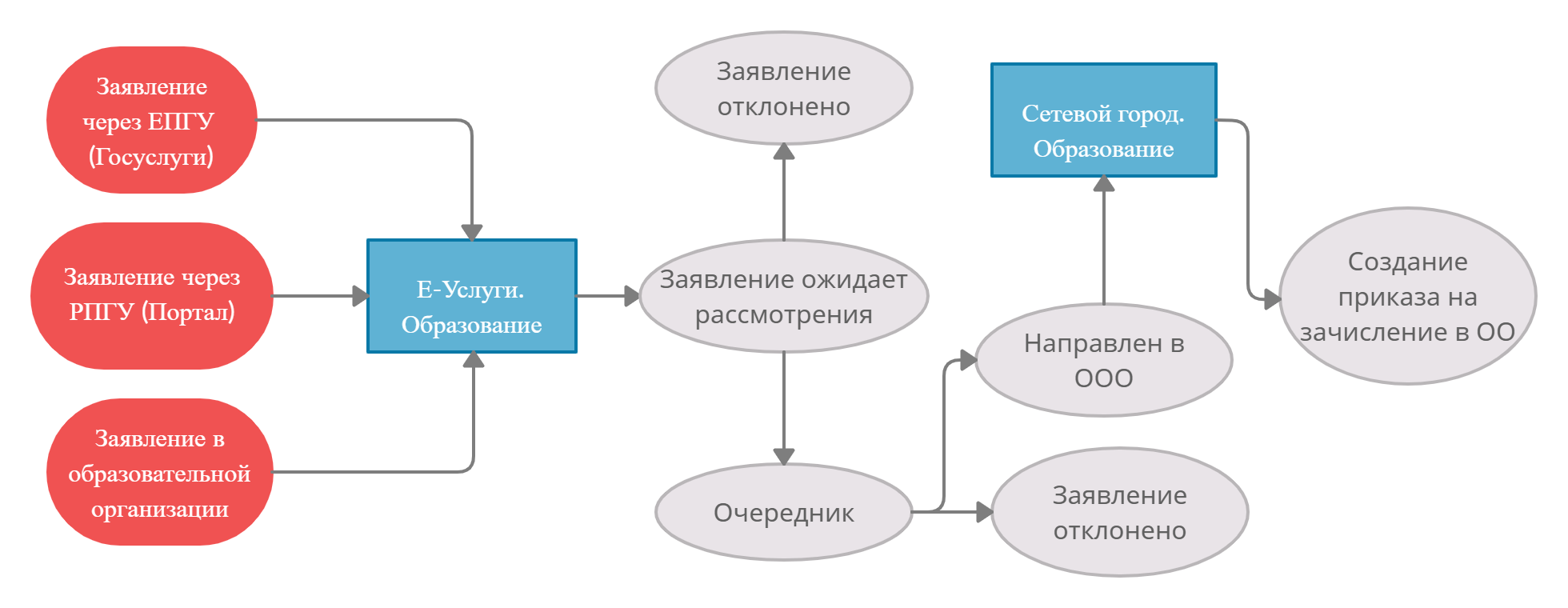 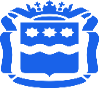 ПРАВИТЕЛЬСТВО
АМУРСКОЙ ОБЛАСТИ
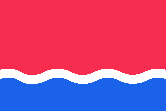 Портал образовательных услуг
3
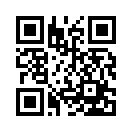 Заявителю для подачи заявления необходимо перейти по ссылке - https://portal.obramur.ru или навести камеру на QR-код для перехода на сайт
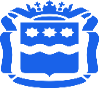 ПРАВИТЕЛЬСТВО
АМУРСКОЙ ОБЛАСТИ
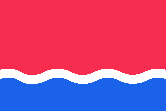 Портал образовательных услуг
4
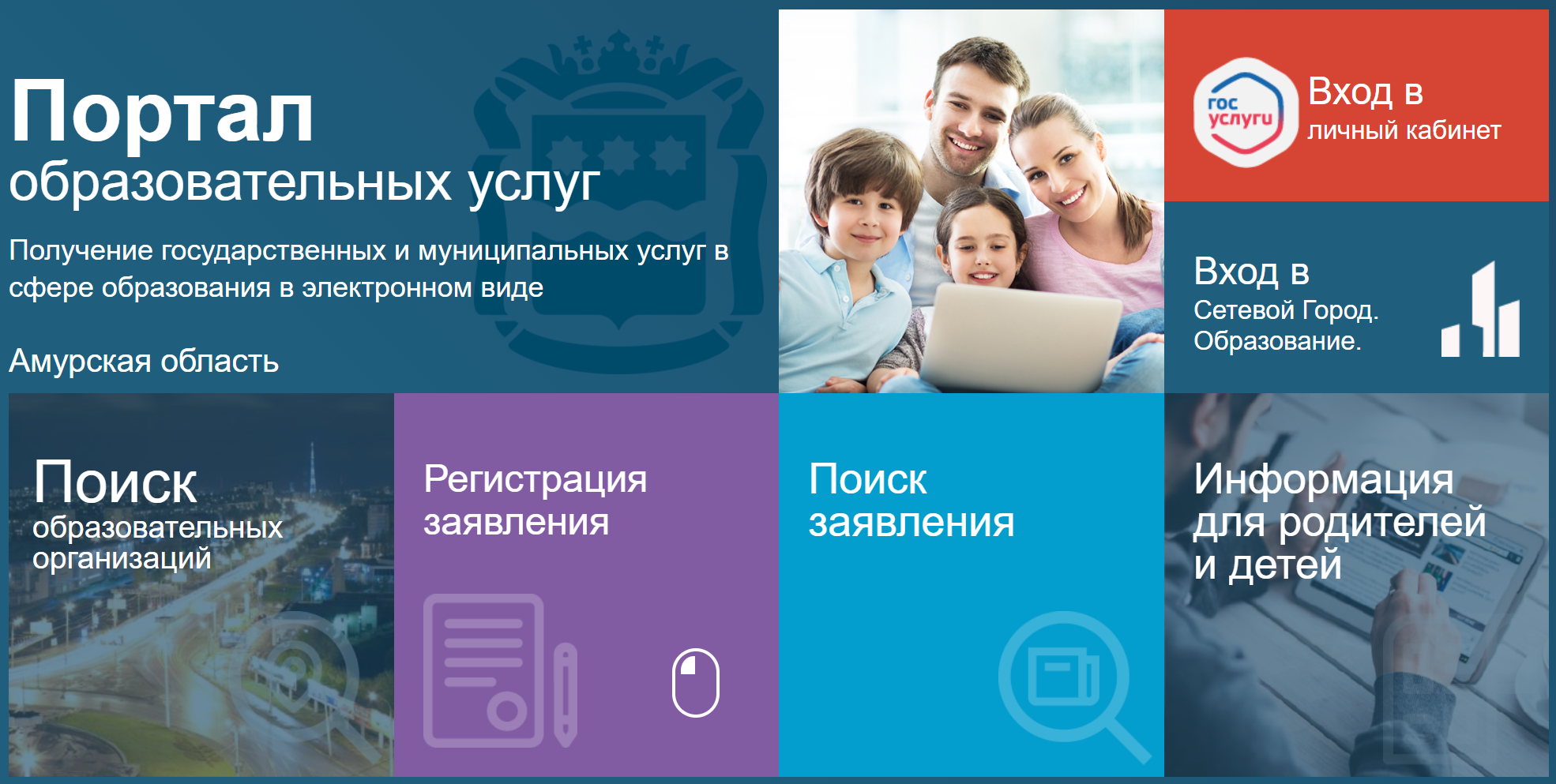 Заявителю на портале образовательных услуг необходимо
авторизоваться через ГОСУСЛУГИ       , нажав на «Вход в личный
кабинет».
После этого для подачи заявления в общеобразовательную
организацию необходимо перейти во вкладку «Регистрация заявления».
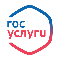 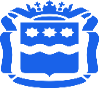 ПРАВИТЕЛЬСТВО
АМУРСКОЙ ОБЛАСТИ
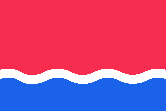 Спасибо за внимание!
www.obr.amurobl.ru
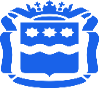 ПРАВИТЕЛЬСТВО
АМУРСКОЙ ОБЛАСТИ
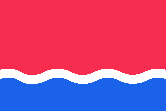